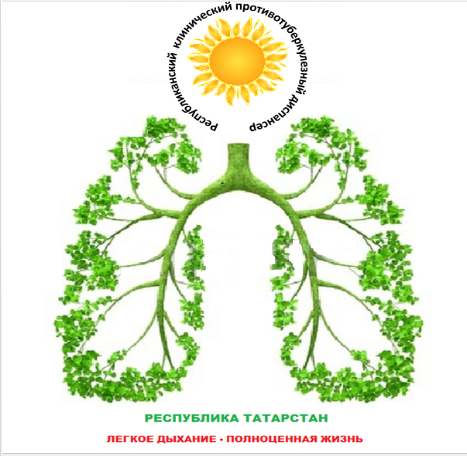 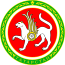 Эпидемиологическая ситуация по туберкулезу в Республике Татарстан по итогам 2021 года и I полугодия 2022 года
А.П. Алексеев
Главный врач  ГАУЗ «Республиканский клинический противотуберкулезный диспансер»
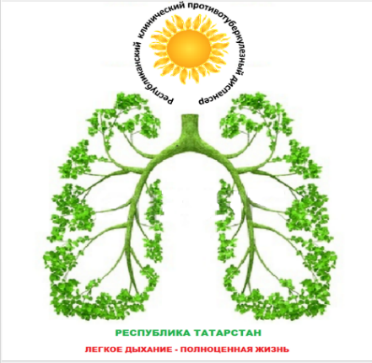 Охват профилактическими осмотрами (% от подлежащего населения)
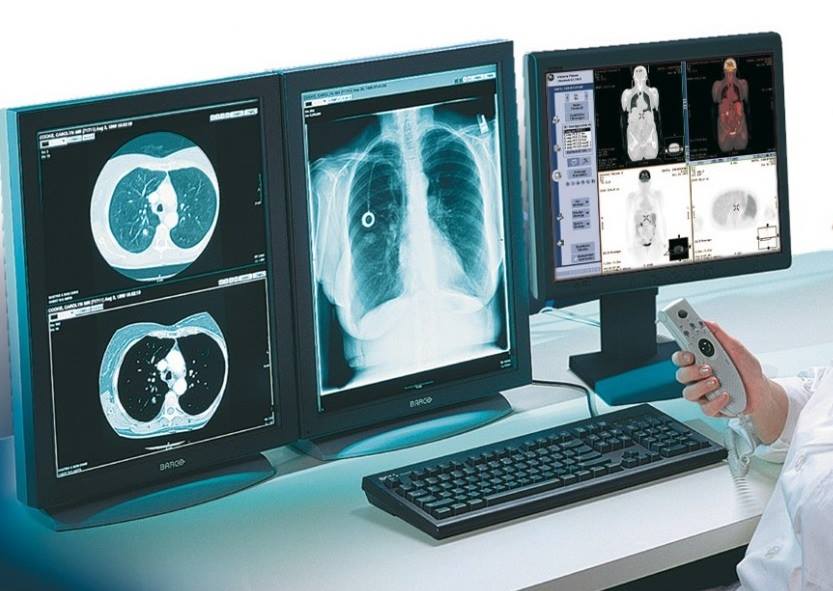 Муниципальные районы РТ  с выполненным
планом охвата профилактическими осмотрами (%)
Муниципальные районы РТ с низким
уровнем охвата профилактическими осмотрами (%)
Мензелинский - 89,4
Мамадышский - 93,2
Аксубаевский - 94,2
Черемшанский - 94,9
Алексеевский - 95,0
Атнинский - 96,3
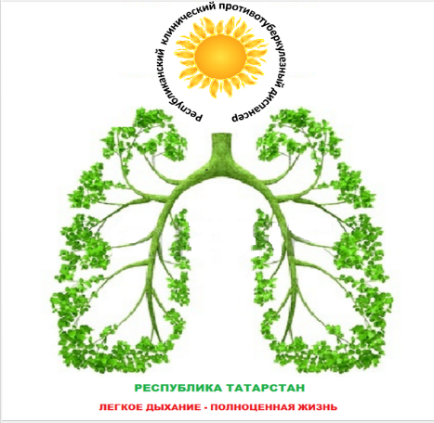 Заболеваемость туберкулезом в Российской Федерации, Приволжском ФО и  Республике Татарстан (на 100 000 населения)
Муниципальные районы РТ с высокой 
заболеваемостью туберкулезом 
Кайбицкий – 61,1 (8)
Новошешминский – 40,1 (5)
Атнинский – 31,4 (4)
Зеленодольский – 29,6 (49)
Бавлинский – 29,5 (10)
Лаишевский – 29,5 (15)
Тетюшский – 28,5 (6)
Муниципальные районы РТ,  в которых заболеваемость туберкулезом не зарегистрирована
Муниципальные районы РТ  с низкой заболеваемостью туберкулезом 
Актанышский – 3,5 (1)
Алексеевский – 4,1 (1) 
Аксубаевский – 7,3 (2) 
Мензелинский – 7,3 (2) 
Заинский – 9,5 (5)
Сабинский
Смертность от туберкулеза в Российской Федерации, Приволжском ФО и Республике Татарстан  (на 100 000 населения)
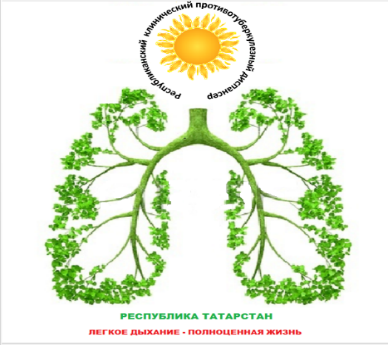 Муниципальные районы РТ с высоким 
уровнем смертности от туберкулеза 
Новошешминский – 8,0 (1) 
Лениногорский –   6,2 (5) 
Агрызский –  5,8 (2)
Заинский – 5,7 (3)
Муслюмовский –  5,2 (1)
Тетюшский – 4,7 (1)
Альметьевский – 4,3 (9)	 
Высокогорский – 3,8 (2)
Муниципальные районы РТ,  в которых смертность от туберкулеза  не зарегистрирована
Бавлинский
Балтасинский
Буинский
Верхнеуслонский
Дрожжановский
Кайбицкий
Камско-Устьинский
Кукморский
Тюлячинский
Черемшанский
Чистопольский
Ютазинский
Мамадышский
Менделеевский
Мензелинский
Нурлатский
Пестречинский
Рыбнослободский
Сабинский
Спасский
Азнакаевский
Аксубаевский
Актанышский
Алексеевский
Алькеевский
Апастовский
Арский
Атнинский
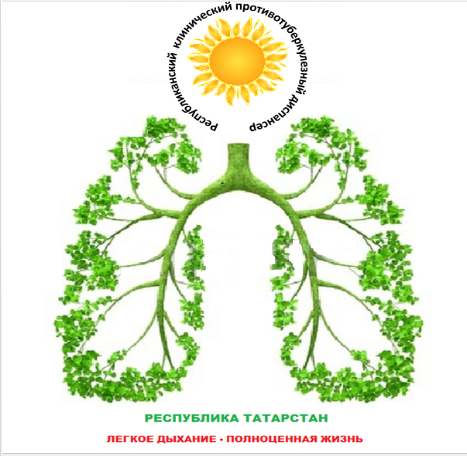 Смертность больных туберкулезом  (на 100 000 населения)
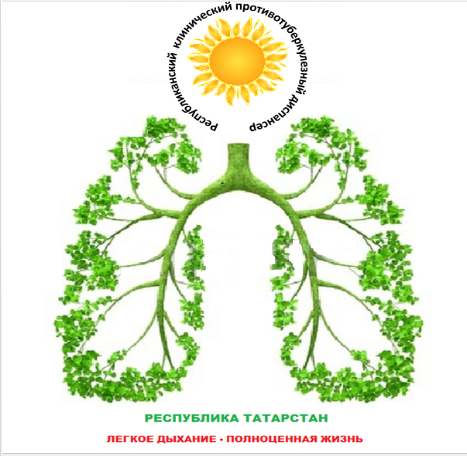 Структура впервые выявленных больных туберкулезом (отчетная форма №33)
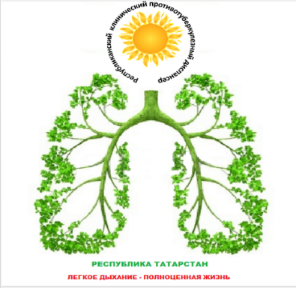 Распространенность сочетанной патологии (ТБ+ВИЧ) и смертность больных туберкулезом от СПИД (на 100 000 населения, ф.33)
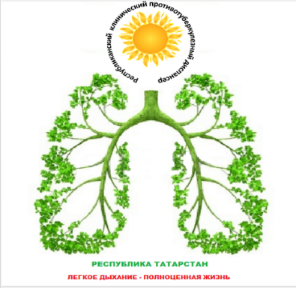 Охват флюорографическими осмотрами населения старше 15 лет Республики Татарстан  в I полугодии 2020 – 2022г.г. (% от годового плана)
Заболеваемость туберкулезом в Республике Татарстан  в I полугодии 2020 – 2022г.г. (абс.(на 100 тыс. нас.)
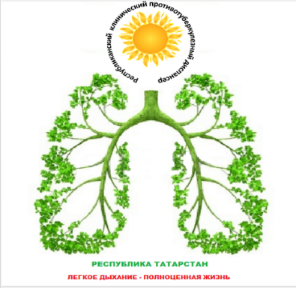 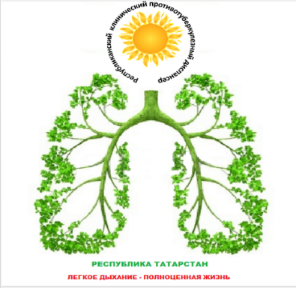 Муниципальные районы РТ со значительным  снижением заболеваемости туберкулезом (абс.)
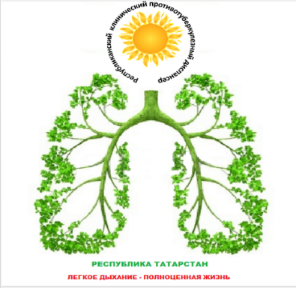 Доля впервые выявленных больных туберкулезом по способам выявления в I полугодии 2021 – 2022 г.г. (%)
Выявлены 
при проф.осмотрах
Посмертное 
выявление
Выявлены 
при обращении
58,3%   2022г.
41,4%   2021г.
2,5%  2021г.
39,6%  2022г.
2,2%  2022г.
56,1%   2021г.
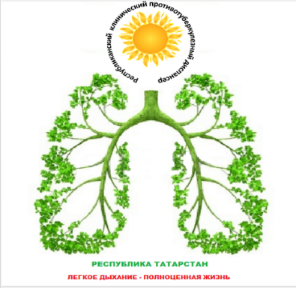 Посмертное выявление туберкулезав I полугодии 2022 года
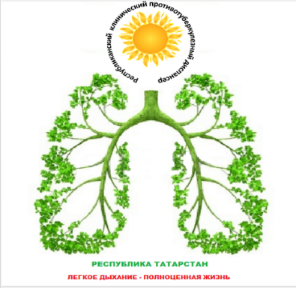 Показатель запущенности туберкулеза в муниципальных районах РТ  в I полугодии 2022 г. (%)
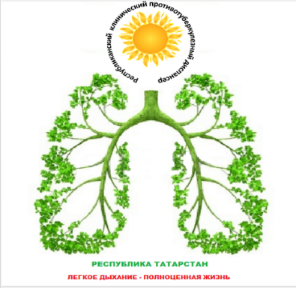 Смертность от туберкулеза в Республике Татарстан  в I полугодии 2020 – 2022гг. (абс.(на 100 тыс. нас.))
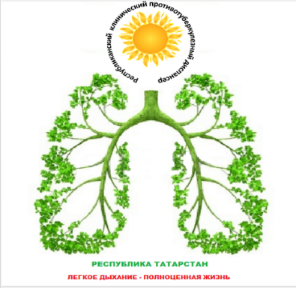 Муниципальные районы РТ с ростом смертности от туберкулеза (абс.)
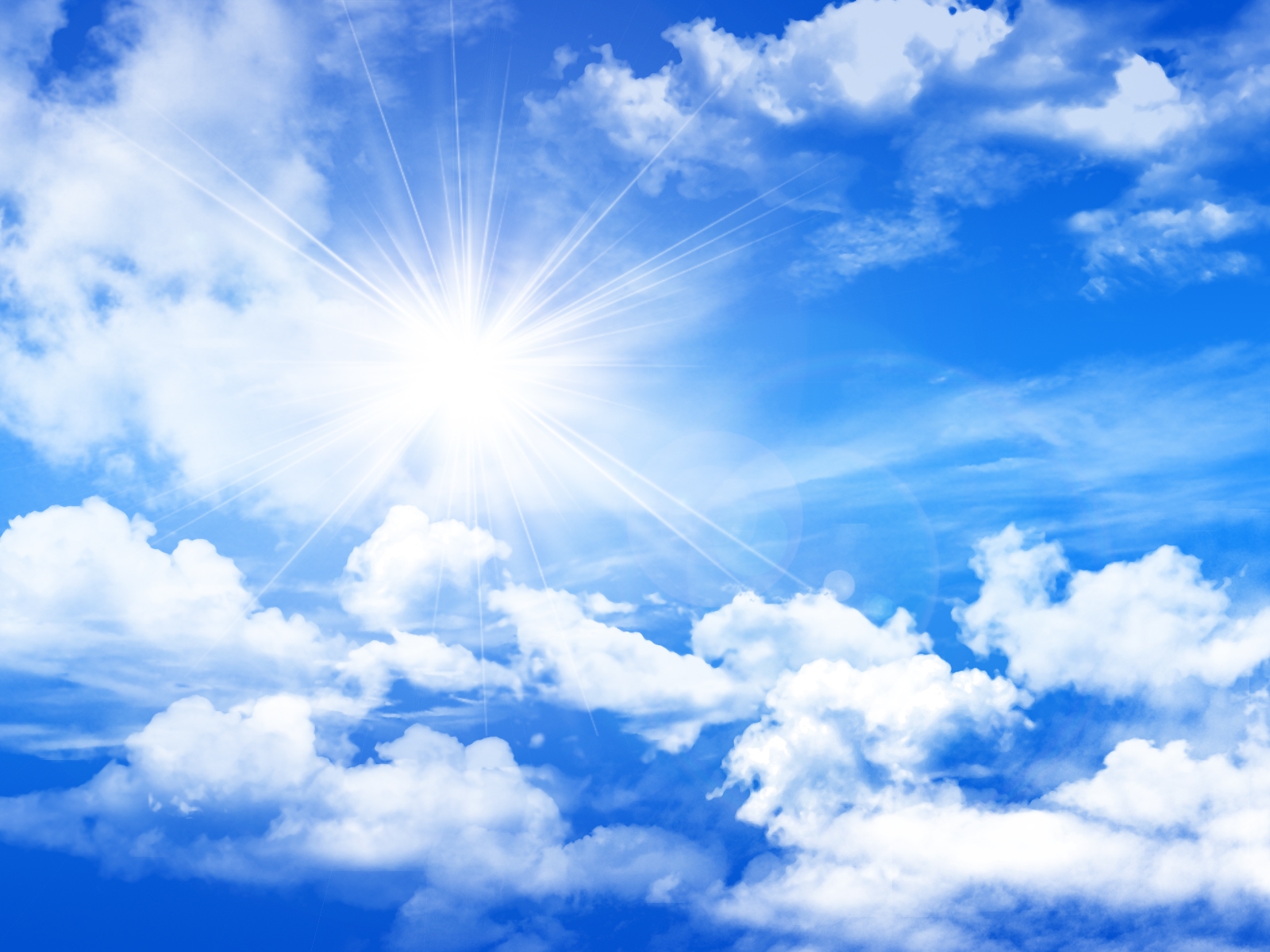 Благодарю за внимание !
А.П. Алексеев
Главный врач  ГАУЗ «Республиканский клинический противотуберкулезный диспансер»

E-mail:       Aleksey.Alekseev@tatar.ru
Tel:             +7(843)-20-30-141